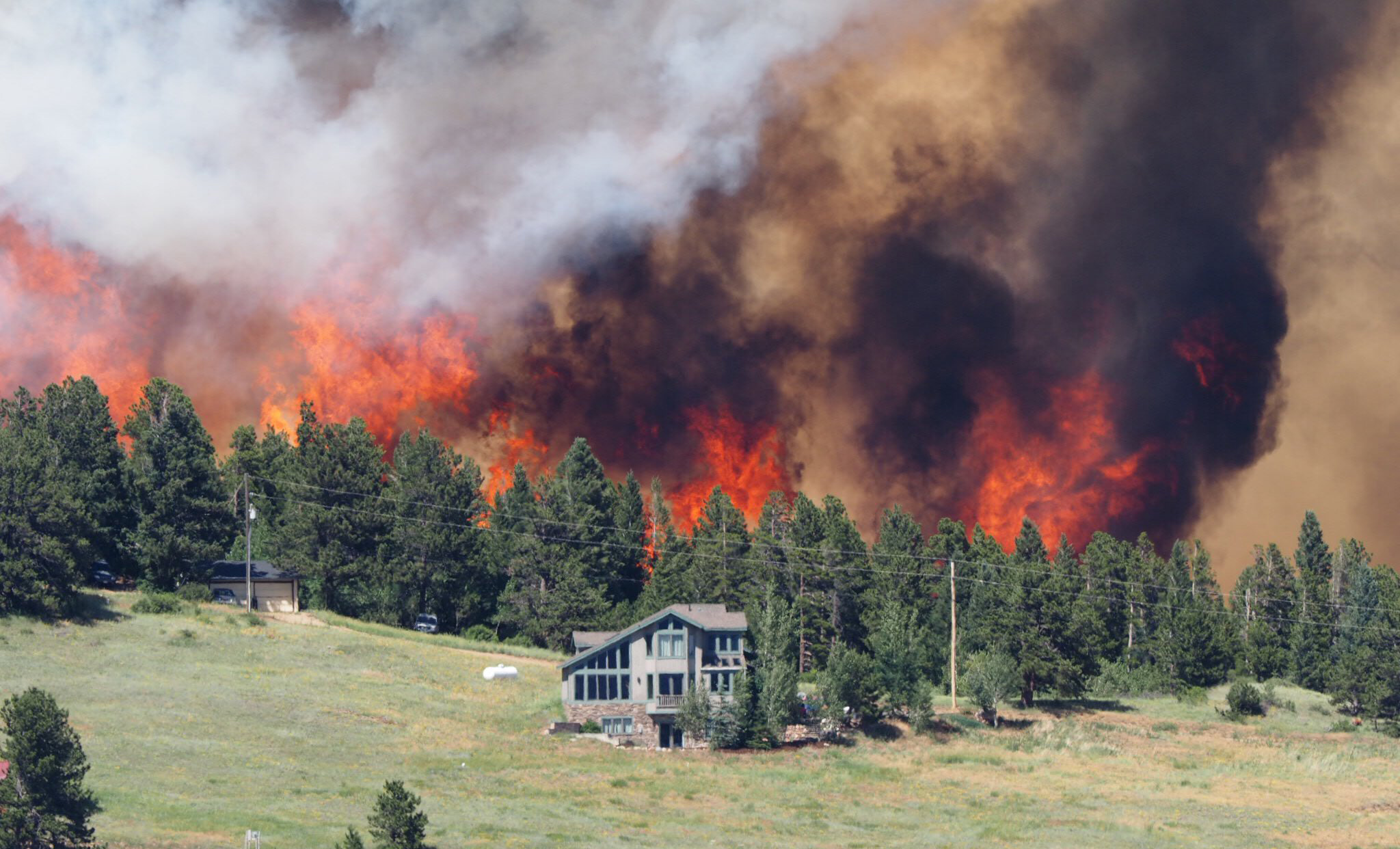 2023 TFL Symposium
Hot Topic’s
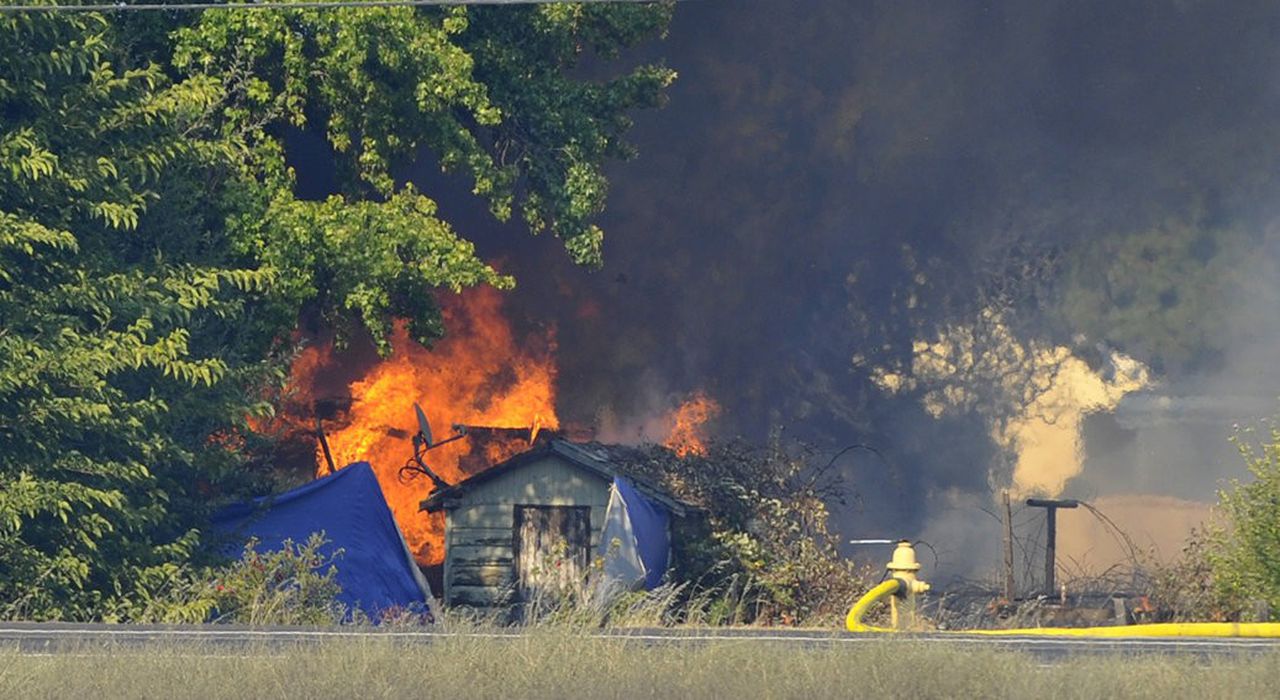 This session will include:
Minor changes to the Structure Protection Plan
Using sprinklers on structures
The capabilities of your Task Force
Our Mission vs. Mission Drift
Changes to the Structure Protection Plan
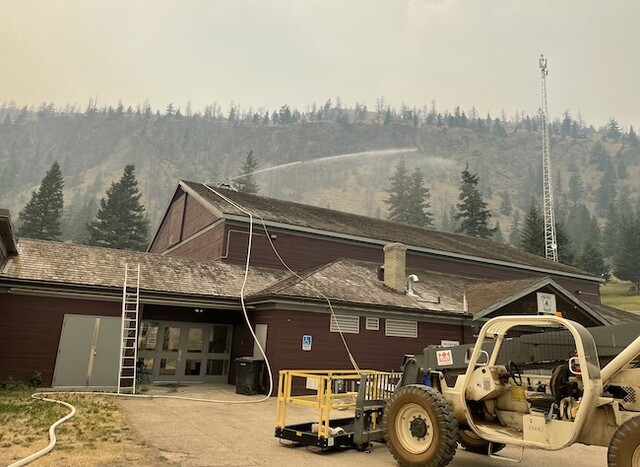 Using Sprinklers on Structures
Consider only after SURFACE PREP and FULL PREP has been obtained
1-Mark 3 pump will supply 4 sprinkler kits with 4 heads each
Is there enough hose/kits for the incident?
Think about teardown and backhaul
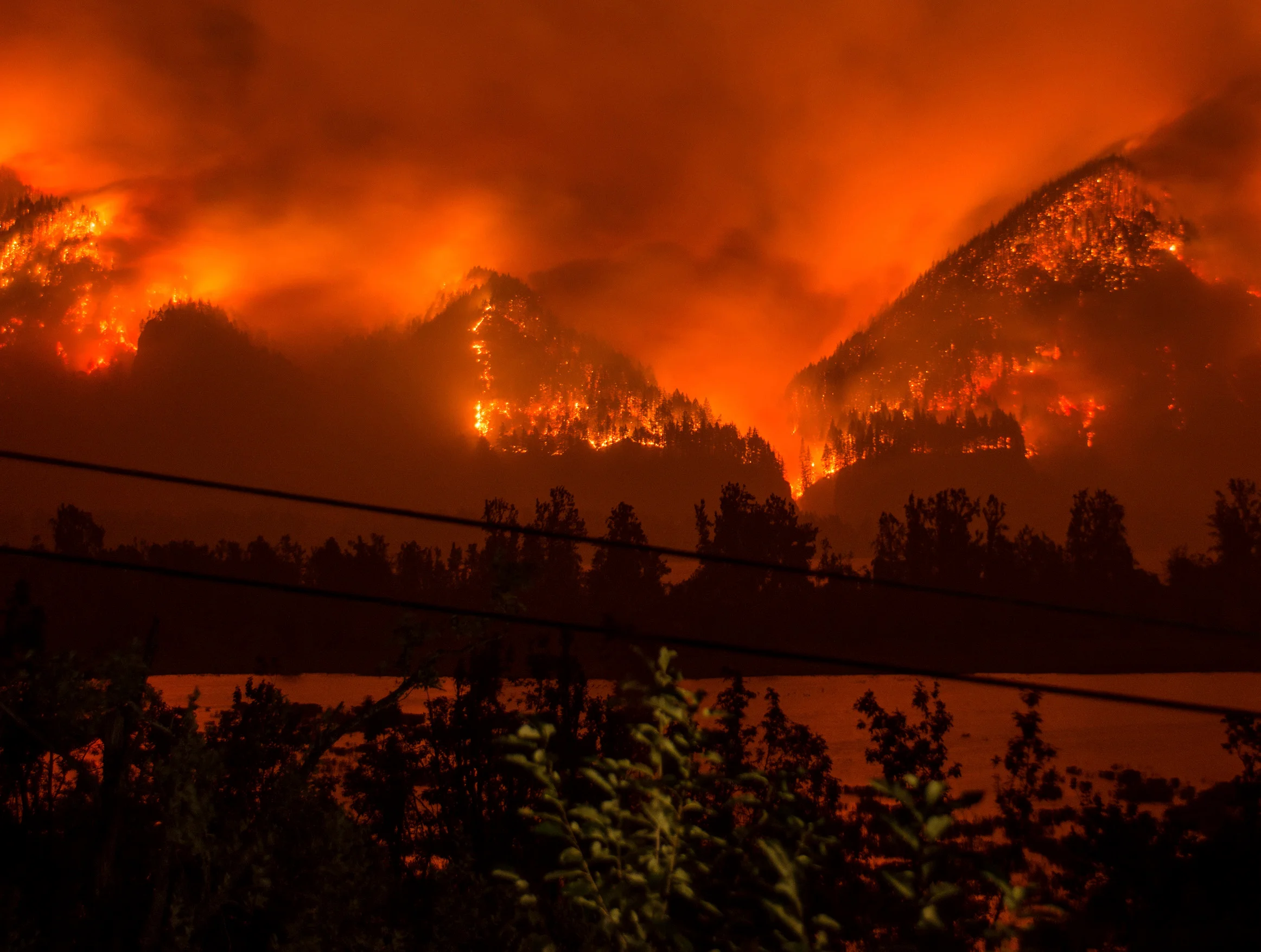 The capabilities of your Task Force
County Task Forces vs Mixed County Task Forces
Training, Experience, Qualifications, etc.
Rapid Team Building
Same Terminology
Equipment; hose, fittings, appliances
Squirrel Channels 
Training Oppertunities
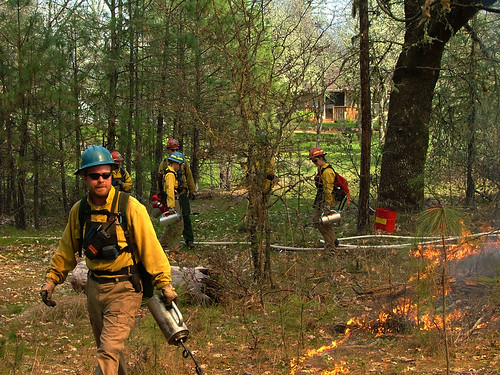 Our Mission vs. Mission Drift
Delegation of Authority
Structure Protection
Fire District Boundary 
Initial Attack Responsibility
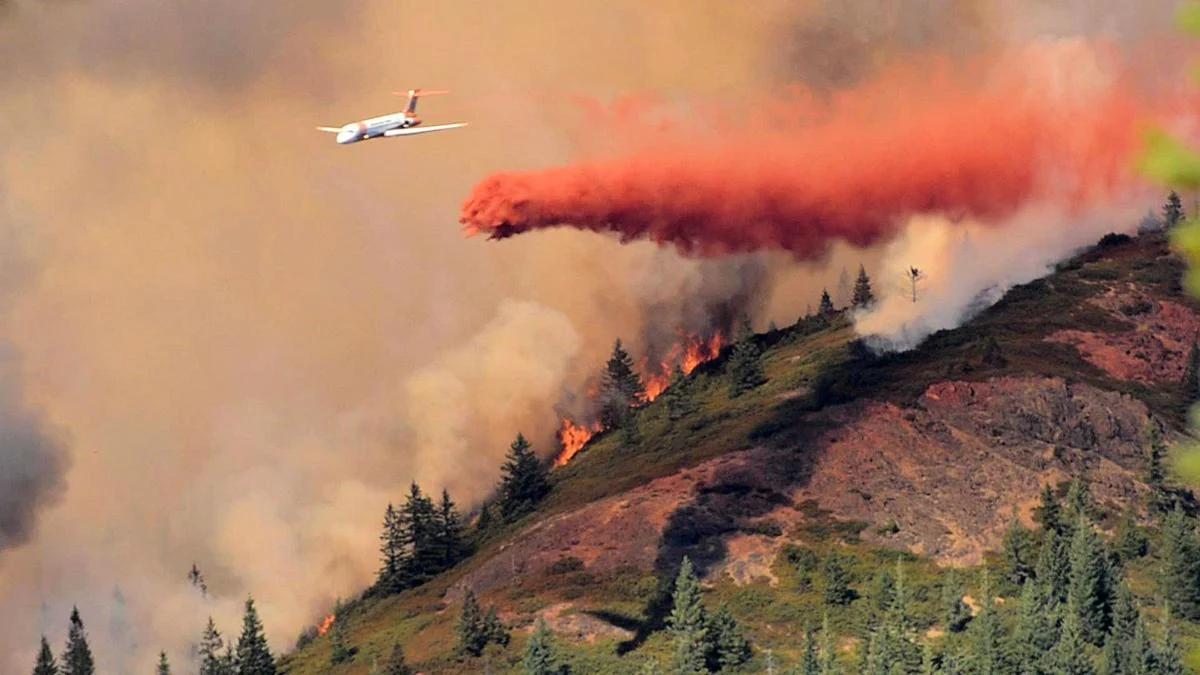 THE END